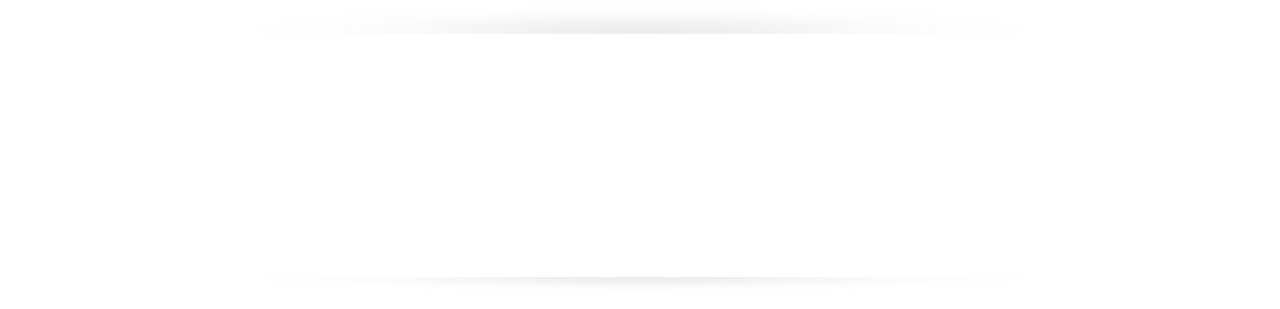 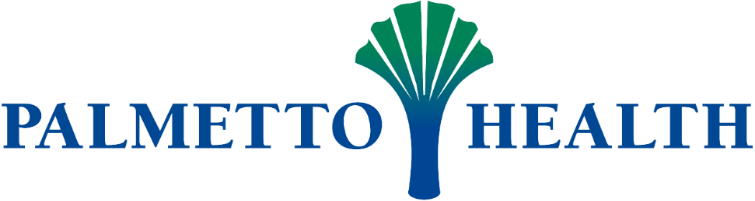 The Role of the Physician Advisor with CDI
Nathan Henderson, DO 
Director, Clinical Utilization
2 February 2018
Agenda
Brief history

Physician Advisor (PA) value

PA Process to HIM and CDI

PA Value to CDI
A Brief History
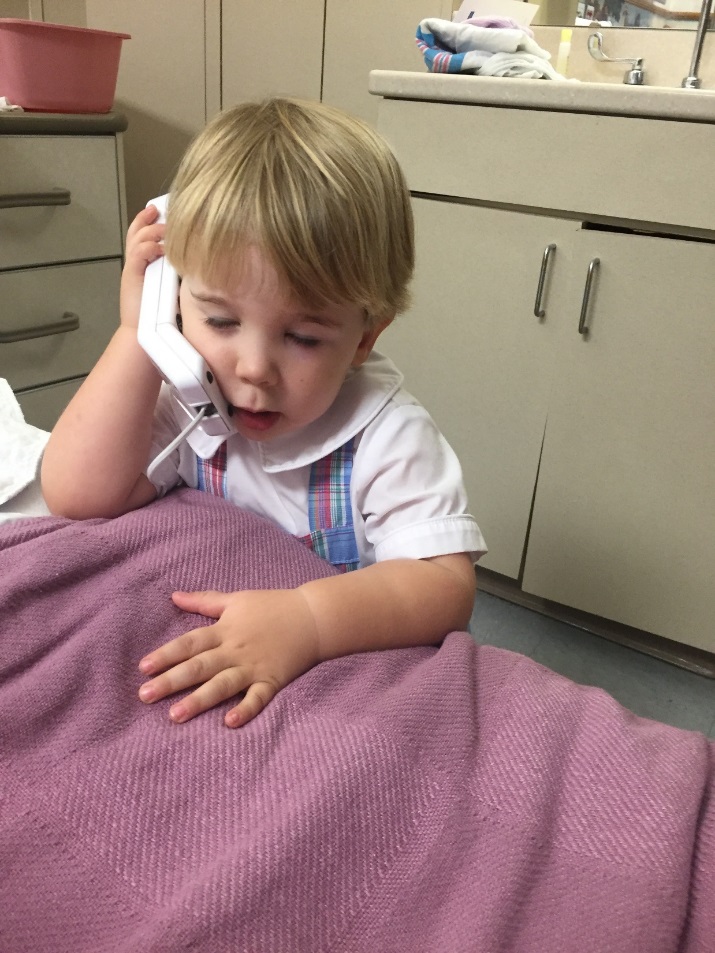 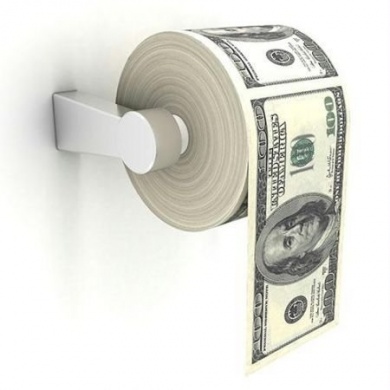 A Brief History
Established internal Physician Advisor (PA) program 11/1/15 for second level review


Added PA, Denials & Appeals 10/1/16
Physician Advisor ROI
> 3200 2nd level reviews in FY 17
General structure of program/overview

$2M in cost savings to Palmetto Health
PA Appeals Specialist ROI
General Program Structure Overview
470 cases reviewed FY 17
355 Peer to peer calls


$1.2M returned as a result of Appeals work
Entering the CDI world
A task from the CFO

Understanding the needs of HIM/CDI

Building a business case
Who else has a need for a Physician Reviewer?
Entering the CDI world
Entering the CDI world
PA CDI
Assembling the team
1 trauma surgeon
4 hospitalists 
Scheduling and communications
Started May 2017
PA CDI Review Volume
PA CDI Reviews by Type
PA CDI Reviews by Type
Common Diagnoses Queried
Respiratory Failure
Sepsis
ATN
PA CDI Reviews by Type
Case Examples
PSI 12 Peri-operative  PE/DVT

PSI 06 Iatrogenic Pneumothorax
PA CDI ROI
How much do PSIs cost?

Value to the medical staff office and HIM

DRG Appeals have true value
PA CDI ROI
PA CDI ROI
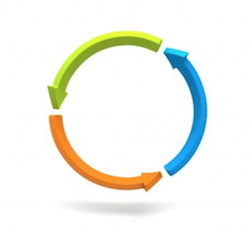 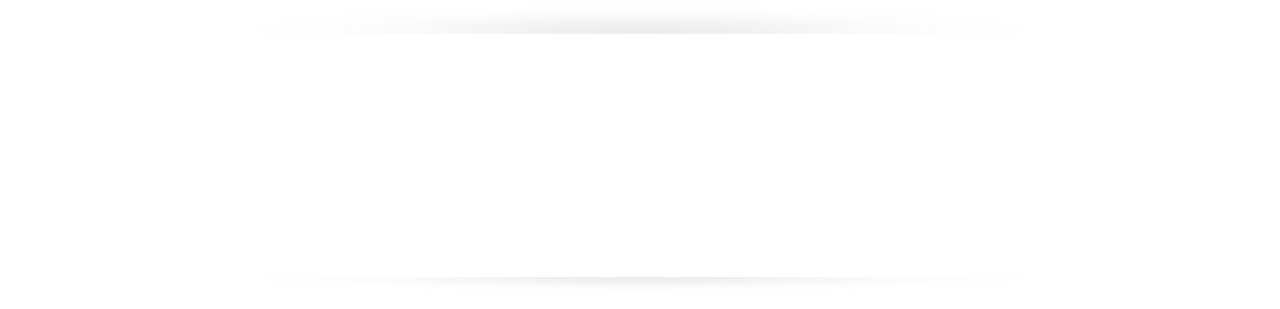 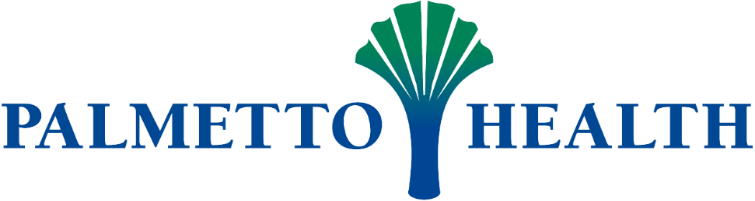